特別セッション
STOP スカウト減少！
1
茨城県連盟トレーニングチーム
思い出してください
コンビニの飲み物の棚
コーヒー飲料が並んでいる様子
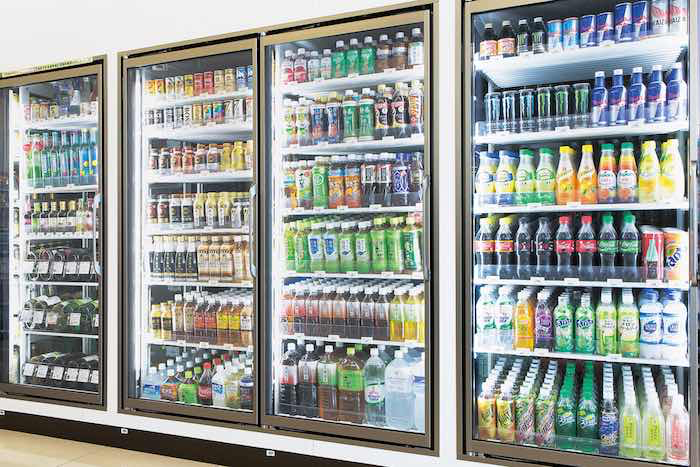 2
茨城県連盟トレーニングチーム
コーヒーがほしいなぁ
皆さんは、どんなコーヒーに「手」を
　伸ばしますか？
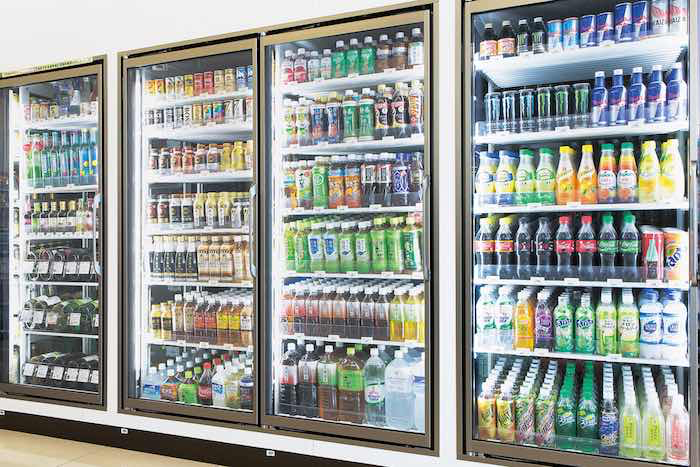 3
茨城県連盟トレーニングチーム
コーヒーがほしいなぁ
皆さんは、どんなコーヒーに「手」を
　伸ばしますか？

･パッケージのデザイン
・量
・値段
・ブラックかカフェラテか・・・・
4
茨城県連盟トレーニングチーム
外部から見たボーイスカウト
一般の方が見ているボーイスカウトは
どのように（特徴）に見えているのか

ちょっと
グループで話し合ってください。
5
茨城県連盟トレーニングチーム
あなたはボーイスカウトをどのような運動だと一般の方に説明していますか
6
茨城県連盟トレーニングチーム
では、
30字以内で
保護者にもスカウトにも理解できるように、わかりやすく説明できるよう
要約してください。
7
茨城県連盟トレーニングチーム
では、
「社会に貢献できる、人間力を備えた人材育成」（19字）

「受け身じゃダメ、自分から進んで行動できる子を育む」（24字）
8
茨城県連盟トレーニングチーム
ブレイン・ストーミング
ブレインストーミングは、テーマを発展させるために必要な考えやイメージを引き出すのに有効な手法です。
ブレインストーミング（Brain Storming）とは、集団でアイディアを出し合うことで、一人では考えつかない発想を組み合わせて、斬新なアイディアが生まれることを期待した問題解決の手法の1つです。
9
茨城県連盟トレーニングチーム
ブレイン・ストーミング
ブレストの4つの基本的なルール

批判しない、まずは受け入れる
自由に発言する（ゆるい環境づくり）
質よりも量を重視する
アイディア同士を結合する
10
茨城県連盟トレーニングチーム
ブレイン・ストーミング
ブレストの３つのポイント

適正なメンバーを選ぶ
目的を明確にする
制限時間を設ける
「アイディアを量産する時間」
「量産された似たアイディアをまとめる時間」
11
茨城県連盟トレーニングチーム
ブレイン・ストーミング
ブレストの３つのポイント（その２）

気が散らない環境で行うこと
考えつくこと全てを何も考えずに記録する
時間を十分にかけること
この上なくバカげた考えが、結果的にユニークなテーマに結びつくこともあり得る
12
茨城県連盟トレーニングチーム
ブレイン・ストーミング
ブレストのルール

判断・結論を出さない：（前半は）自由なアイディア抽出は抑制しない。 （後半は）方向性を見出すようにする。但し結論は強引に導かない。
粗野な考えを歓迎する：誰もが思いつきそうなアイディアよりも、奇抜な考え方やユニークで斬新なアイディアを重視する。
量を重視する：質より量。
アイディアを結合し発展させる：全面否定するのはよく無いが、部分的な否定は良い。部分的に批判しながら改良案を出しつつ展開する。
13
茨城県連盟トレーニングチーム
ブレイン・ストーミング
ブレストのルール（その２）

テーマや焦点を明確にする
批判したり論争を仕掛けたりしない⇨楽しむ
量を重視する
タイミングをみてジャンプさせる⇨ファシリテーションする
出したアイディアは一覧して見えるようにしておく⇨壁や大きな紙にアイディアを貼り出す
脳のウォーム・アップやストレッチを行う⇨ひらめきを誘発するためのリフレッシュである
身体を使う
14
茨城県連盟トレーニングチーム
この運動から去ったスカウトの保護者からのコメント
15
茨城県連盟トレーニングチーム
ブレストのテーマ
「指導者への不満」
保護者間に
「組織への失望感」
・・・があると聞こえてきたが、良い団運営をしていくためには、具体的にどうすればいいのか？
現象・・・どんな不満・失望感？
問題点・・何が問題なの？　原因なの？
対策・・・その解決（解消）策は？
実行案・・だれが、いつ、どのように
16
茨城県連盟トレーニングチーム
まとめ
「プログラムに不満」「指導者に不満」「組織への失望感」が明示されているのに、旧態依然の団運営で、抜本的な解決がなされていない。
「母親世代タスクチーム」も活かされていない。

これらの、報告（書）を活用して、スカウト年代の子どもを持つ保護者（特に母親）がこの運動に求めていること、不満に思っていることを団として全指導者で確認してもらいたい。
17
茨城県連盟トレーニングチーム
まとめ
「人を集める技術（古谷真一郎 著）」という本がある。
これは非営利組織の問題点をあげその対策を記したものだ。
これがすべてボーイスカウトに合っているかどうかは、皆さんが、それを熟読して判断してもらいたい。少なくとも、10個以上の改善のヒントが掲載されていた。
18
茨城県連盟トレーニングチーム
まとめ
これらを分析することで、団の運営、隊の運営、隊の活動をどのようにChangeしていけばいいのかを探っていってもらいたい。

Changeへの動きを作り出すのは、
あなた＝団委員長
ですよ。
19
茨城県連盟トレーニングチーム